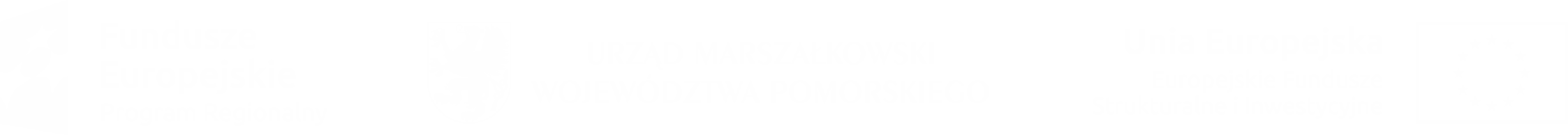 Omówienie wytycznych konkursowych w tym kryteriów wyboru projektów w ramach Działania 8.4RPO WP 2014-2020
Gdańsk, 14 października 2016 r.
Regionalny Program Operacyjny  Województwa Pomorskiego na lata 2014-2020
DZIAŁANIE 8.4 WSPARCIE ATRAKCYJNOŚCI WALORÓW DZIEDZICTWA PRZYRODNICZEGO
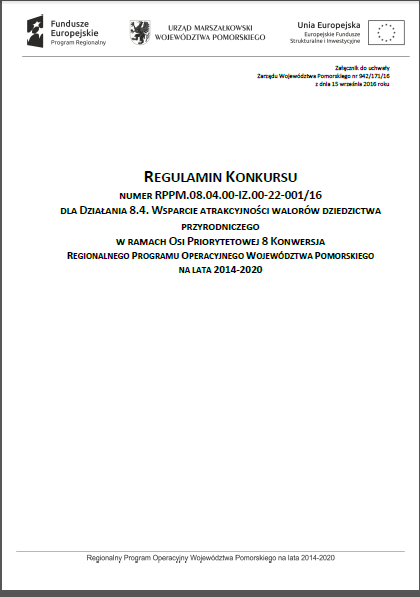 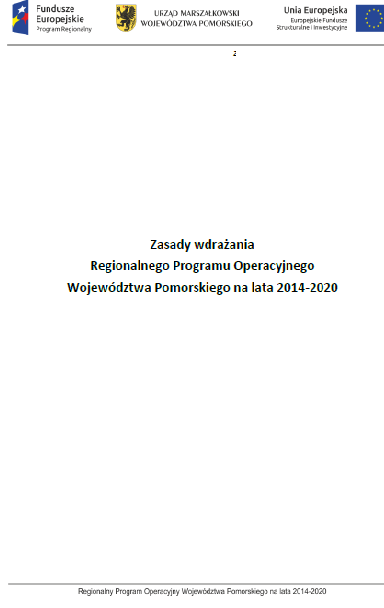 [Speaker Notes: ZW obowiązujące w dniu rozpoczęcia naboru wniosków.]
DZIAŁANIE 8.4 WSPARCIE ATRAKCYJNOŚCI WALORÓW DZIEDZICTWA PRZYRODNICZEGO
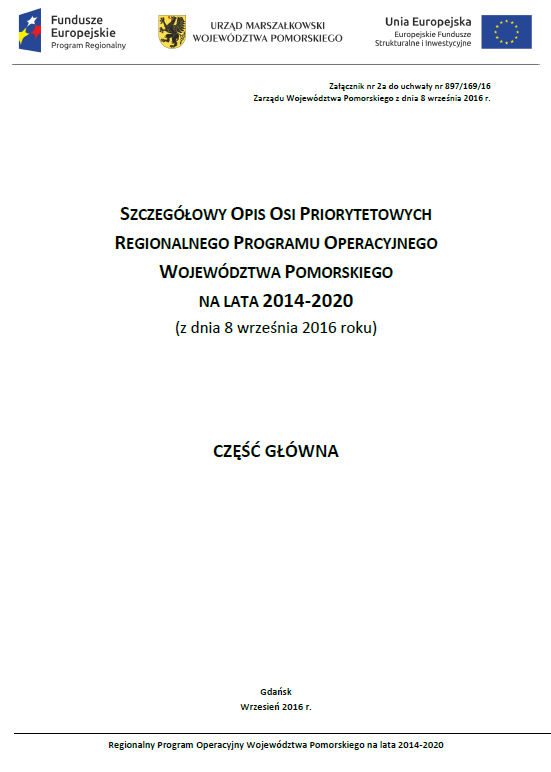 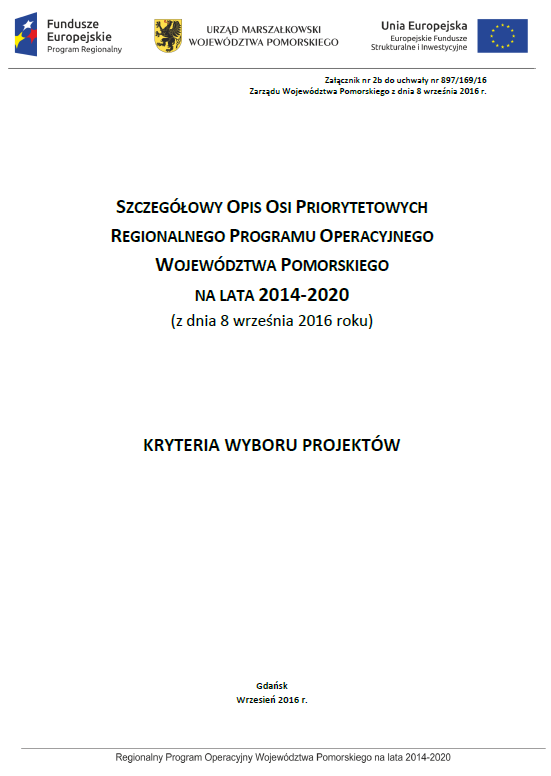 DZIAŁANIE 8.4 WSPARCIE ATRAKCYJNOŚCI WALORÓW DZIEDZICTWA PRZYRODNICZEGO
Regulamin konkursu:
Zbiór informacji potrzebnych, aby prawidłowo ubiegać się o dofinansowanie, zawierający m.in: 
- Wykaz niezbędnych dokumentów, 
- Typy projektów, typ beneficjenta
- Informacje dotyczące Generatora Wniosków Aplikacyjnych
- Wzór umowy o dofinansowanie,
- Termin i miejsce naboru wniosków,
- Dodatkowe limity. 

Szczegółowy Opis Osi Priorytetowych RPO WP 2014-2020:
- Cele działania,
- Wskaźniki produktów i rezultatu,
- Typy projektów, 
- Typ beneficjenta,
- Poziomy dofinansowania i wartości projektów,
- Kryteria wyboru projektów.

Zasady Wdrażania RPO WP 2014-2020 (wraz z załącznikami):
- Instrukcja przygotowania wniosku i  załączników
- Kwalifikowalność wydatków,
- Ocena oddziaływania na środowisko,
- Wytyczne dotyczące zamówień publicznych,
- Wytyczne dotyczące studium wykonalności,
- Zasady promocji,
- Zasady dotyczące pomocy publicznej,
- Zasady przechowywania i udostępniania dokumentów.
[Speaker Notes: ZW obowiązujące w dniu rozpoczęcia naboru wniosków;  SzOOP  z dnia 8 września 16r . Zawężenie max dofinansowanie 10 mln PLN.]
DZIAŁANIE 8.4 WSPARCIE ATRAKCYJNOŚCI WALORÓW DZIEDZICTWA PRZYRODNICZEGO
Kluczowe dokumenty              www.rpo.pomorskie.eu
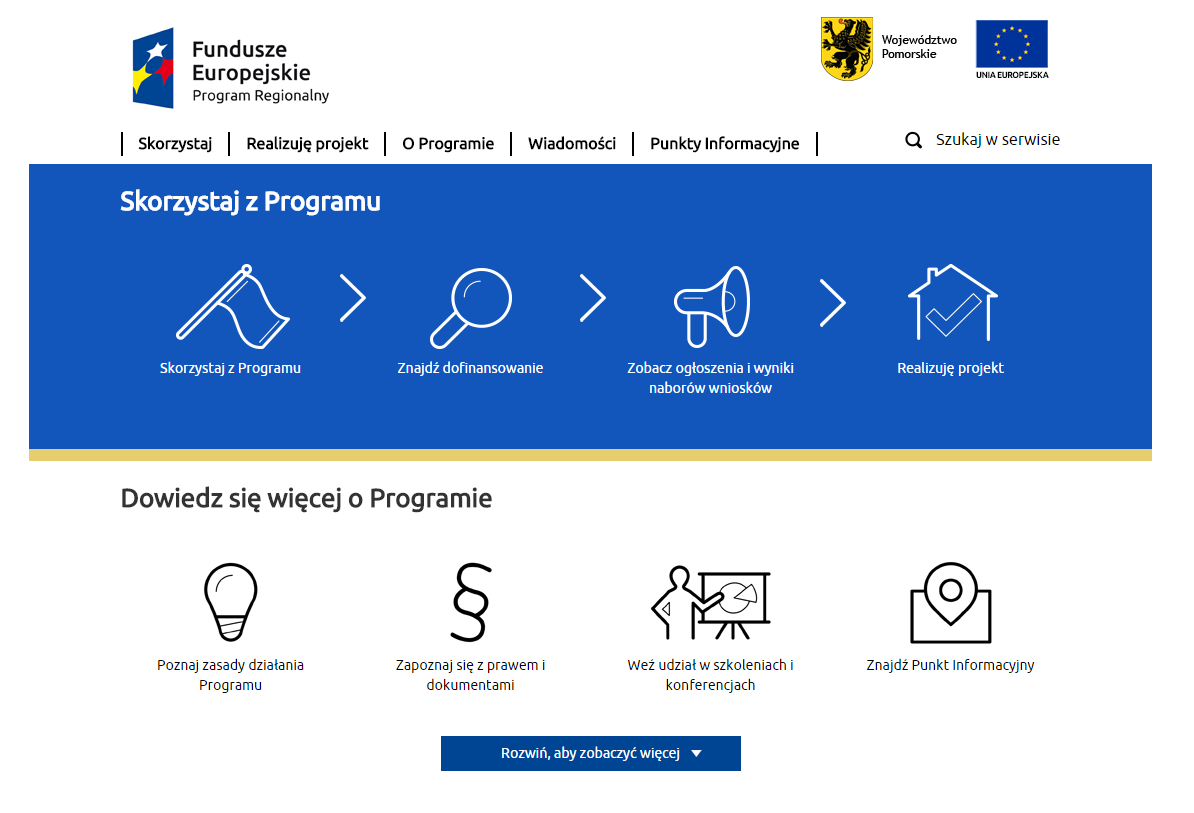 Regulamin konkursu
SZOOP i  Zasady Wdrażania RPO WP
DZIAŁANIE 8.4 WSPARCIE ATRAKCYJNOŚCI WALORÓW DZIEDZICTWA PRZYRODNICZEGO
Kluczowe dokumenty              www.rpo.pomorskie.eu
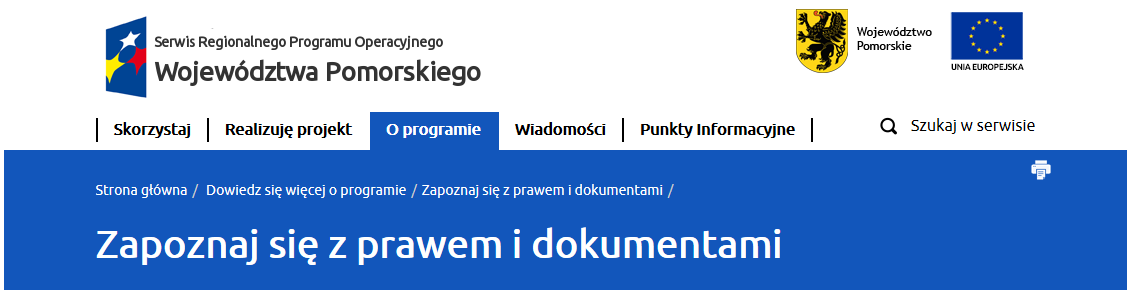 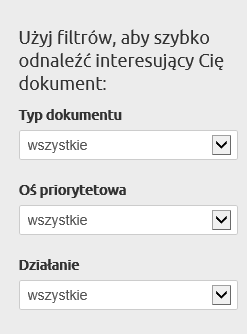 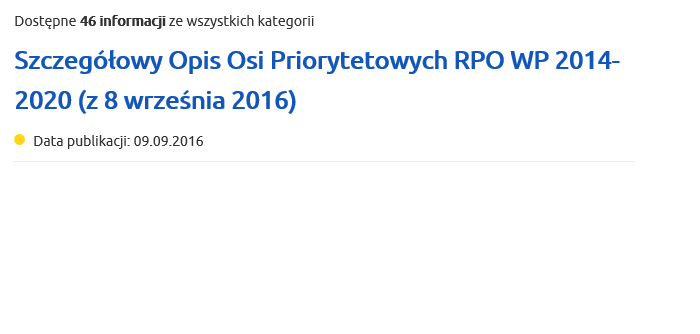 DZIAŁANIE 8.4 WSPARCIE ATRAKCYJNOŚCI WALORÓW DZIEDZICTWA PRZYRODNICZEGO
PRZEDMIOT KONKURSU 
Przedmiotem konkursu jest udzielenie dofinansowania projektom składającym się na przedsięwzięcia strategiczne pt.: 
1) „Kajakiem przez Pomorze – zagospodarowanie szlaków wodnych w województwie pomorskim dla rozwoju turystyki kajakowej”, 
2) „Rozwój ofert turystyki wodnej w obszarze Pętli Żuławskiej i Zatoki Gdańskiej”, 
3) „Pomorskie trasy rowerowe o znaczeniu międzynarodowym” 

TYPY PROJEKTÓW 
Konkurs obejmuje wszystkie typy projektów wymienione w pkt 5 opisu Działania 8.4. zamieszczonego w SzOOP RPO WP, tj.: 
1) budowę, przebudowę i rozbudowę obiektów publicznej infrastruktury turystycznej o znaczeniu regionalnym lub ponadregionalnym (m.in. porty, przystanie i pomosty służące turystyce wodnej, przenoski), 
2) budowę, przebudowę i rozbudowę liniowej publicznej infrastruktury turystycznej o znaczeniu regionalnym lub ponadregionalnym służącej rozwojowi całorocznych, specyficznych form turystyki w oparciu o jednolite standardy identyfikujące dziedzictwo regionu (m.in.: trasy rowerowe, szlaki wodne, konne, piesze wraz z oznakowaniem). 
W ramach ww. typów projektów możliwa jest również realizacja inwestycji związanych z budową, przebudową i rozbudową publicznej infrastruktury poprawiającej dostępność do obiektów i atrakcji turystycznych (m.in. parkingi, ciągi komunikacyjne i infrastruktura dla niepełnosprawnych) oraz zagospodarowania ich bezpośredniego otoczenia.
DZIAŁANIE 8.4 WSPARCIE ATRAKCYJNOŚCI WALORÓW DZIEDZICTWA PRZYRODNICZEGO
TYPY BENEFICJENTÓW 
1) jednostek samorządu terytorialnego i ich jednostki organizacyjne, 
2) związków i stowarzyszeń jednostek samorządu terytorialnego, 
3) organizacji pozarządowych, 
4) instytucji kultury, 
5) instytucji edukacyjnych, 
6) szkół wyższych, 
7) przedsiębiorców (w tym organizatorów turystycznych, gospodarstw agroturystycznych), 
8) ROT/LOT, 
9) parków narodowych, 
10) PGL Lasy Państwowe, 
11) klubów sportowych. 
12) Regionalnego Zarządu Gospodarki Wodnej, 
13) urzędów morskich, 
14) operatorów elektrowni wodnych.
[Speaker Notes: Nie ma osób fizycznych.]
DZIAŁANIE 8.4 WSPARCIE ATRAKCYJNOŚCI WALORÓW DZIEDZICTWA PRZYRODNICZEGO
Wskaźniki w ramach Działania 8.4
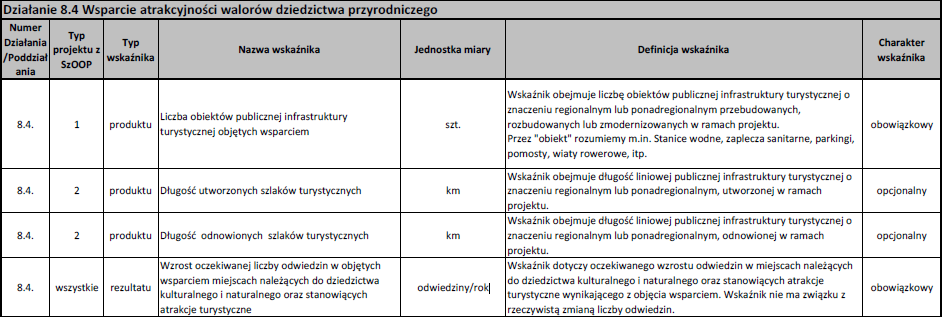 [Speaker Notes: (Szacowany roczny spadek emisji gazów cieplarnianych) – nie ma obowiązku żadnych audytów energetycznych]
DZIAŁANIE 8.4 WSPARCIE ATRAKCYJNOŚCI WALORÓW DZIEDZICTWA PRZYRODNICZEGO
Informacje dodatkowe: 
Termin składania wniosków:  05.12.2016 r. -  09.01.2017 r.
Kwota przeznaczona na dofinansowanie projektów w konkursie:  220 468 231 PLN
Maksymalna wartość projektu: 20 000 000 PLN
Minimalna wartość projektu:  nie została ustalona
Maksymalna dopuszczalna kwota dofinansowania: nie została ustalona 
Warunki uwzględniania dochodu w projekcie: metodą luki w finansowaniu
Maksymalny poziom dofinansowania: 85% wydatków kwalifikowalnych 

W ramach Działania 8.4 przewiduje się stosowanie zaliczek. Szczegółowe zasady stosowania ww. mechanizmu określone są w Zasadach wdrażania RPO WP 2014-2020. 

W ramach Działania 8.4. nie przewiduje się możliwości zastosowania cross-financingu (instrumentu elastyczności).
Kryteria wyboru projektów w ramach Działania 8.4 Wsparcie atrakcyjności walorów dziedzictwa przyrodniczego
DZIAŁANIE 8.4 WSPARCIE ATRAKCYJNOŚCI WALORÓW DZIEDZICTWA PRZYRODNICZEGO
DZIAŁANIE 8.4 WSPARCIE ATRAKCYJNOŚCI WALORÓW DZIEDZICTWA PRZYRODNICZEGO
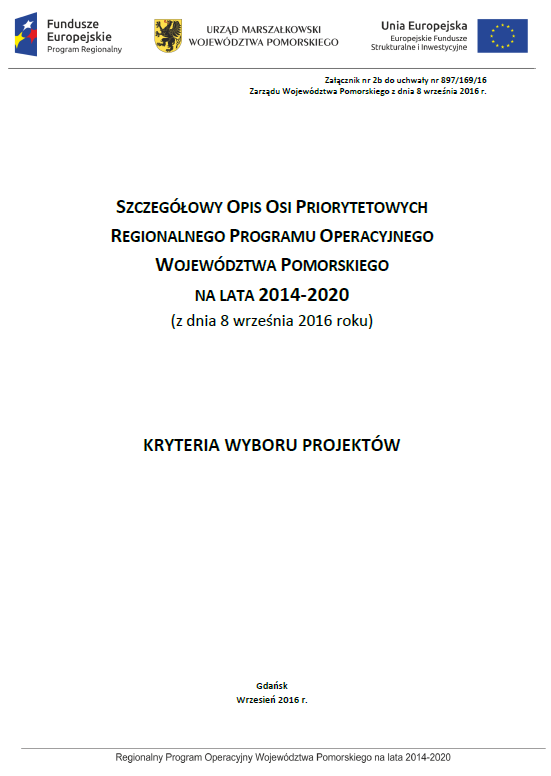 ZŁOŻENIE WNIOSKU
O DOFINANSOWANIE
WERYFIKACJA WYMOGÓW FORMALNYCH
OCENA FORMALNA
OCENA MERYTORYCZNA
OCENA WYKONALNOŚCI
OCENA STRATEGICZNA
ROZSTRZYGNIĘCIE KONKURSU
(ZWP)
DZIAŁANIE 8.4 WSPARCIE ATRAKCYJNOŚCI WALORÓW DZIEDZICTWA PRZYRODNICZEGO
SYSTEM WYBORU PROJEKTÓW
[Speaker Notes: liczba uzyskanych punktów kwalifikujący do otrzymania oceny pozytywnej 50%, wwf uzupełnienie nie krócej niż 7, dni wykonalności 5 dni.]
DZIAŁANIE 8.4 WSPARCIE ATRAKCYJNOŚCI WALORÓW DZIEDZICTWA PRZYRODNICZEGO
KRYTERIA WYBORU PROJEKTÓW: FORMALNE
termin i miejsce
typ, obszar, grupa docelowa, wskaźniki
typ Beneficjenta, rodzaj partnerstwa
wartość projektu, okres realizacji
deklaracja Beneficjenta
kompletność, max limity
zrównoważony rozwój, niedyskryminacja
[Speaker Notes: Dz 4.2 kryteria początek str 423]
DZIAŁANIE 8.4 WSPARCIE ATRAKCYJNOŚCI WALORÓW DZIEDZICTWA PRZYRODNICZEGO
KRYTERIA WYBORU PROJEKTÓW: WYKONALNOŚCI
technologia i dokumentacja
finanse i ekonomia
DZIAŁANIE 8.4 WSPARCIE ATRAKCYJNOŚCI WALORÓW DZIEDZICTWA PRZYRODNICZEGO
KRYTERIA WYBORU PROJEKTÓW: STRATEGICZNE
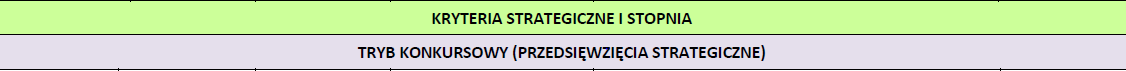 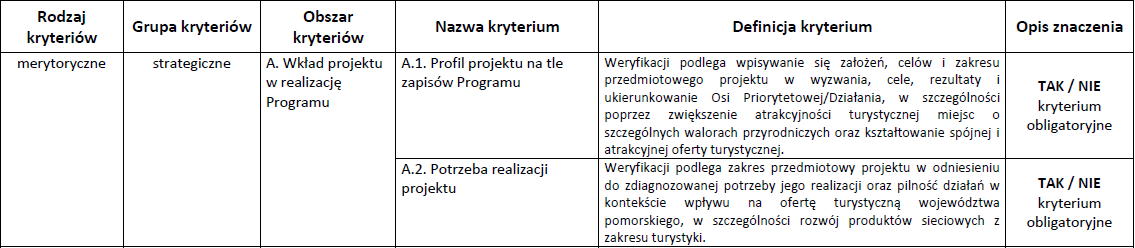 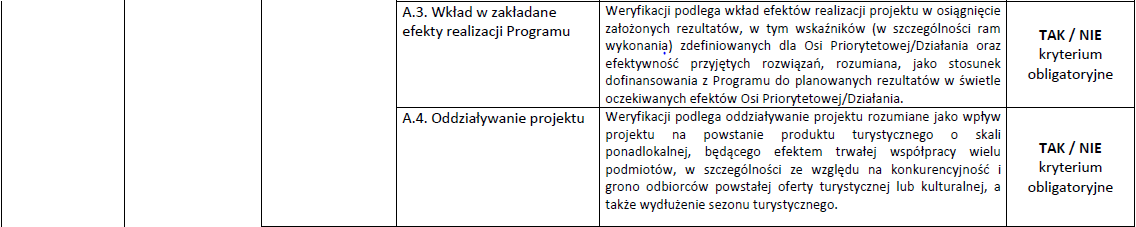 DZIAŁANIE 8.4 WSPARCIE ATRAKCYJNOŚCI WALORÓW DZIEDZICTWA PRZYRODNICZEGO
KRYTERIA WYBORU PROJEKTÓW: STRATEGICZNE
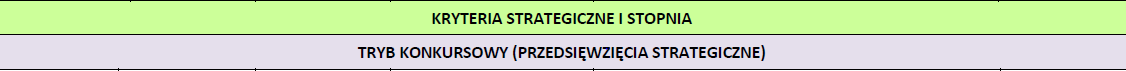 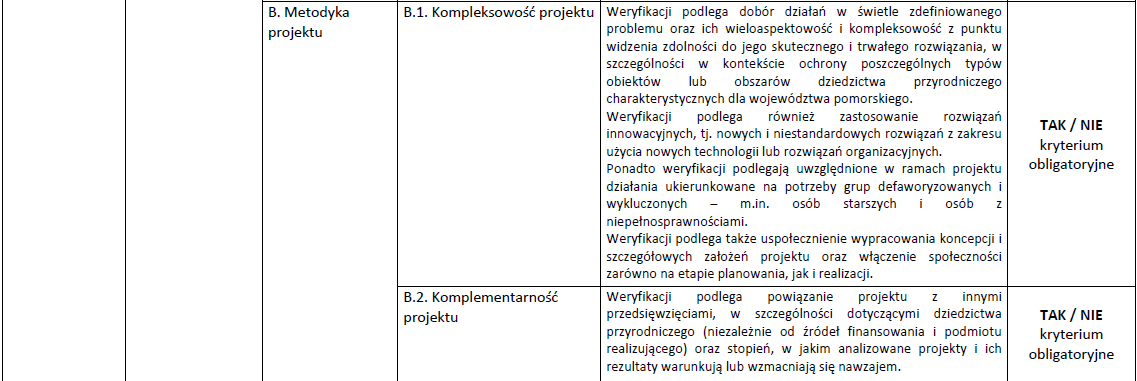 DZIAŁANIE 8.4 WSPARCIE ATRAKCYJNOŚCI WALORÓW DZIEDZICTWA PRZYRODNICZEGO
KRYTERIA WYBORU PROJEKTÓW: STRATEGICZNE
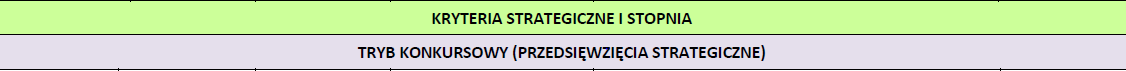 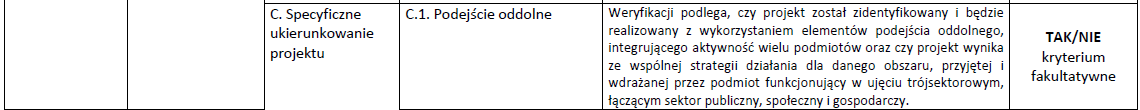 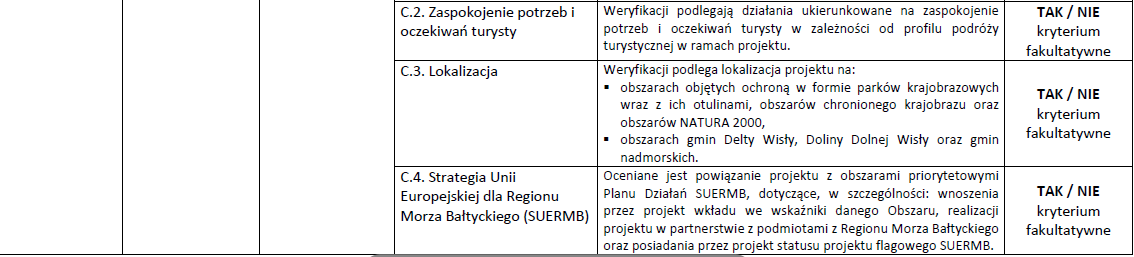 Dokumenty potrzebne do złożenia wniosku
o dofinansowanie projektu w ramach 
Regionalnego Programu Operacyjnego Województwa Pomorskiego na lata 2014-2020
DZIAŁANIE 8.4 WSPARCIE ATRAKCYJNOŚCI WALORÓW DZIEDZICTWA PRZYRODNICZEGO
DZIAŁANIE 8.4 WSPARCIE ATRAKCYJNOŚCI WALORÓW DZIEDZICTWA PRZYRODNICZEGO
WNIOSEK O DOFINANSOWANIE PROJEKTU
WNIOSEK
FORMULARZ
WNIOSKU
=
+
ZAŁĄCZNIKI
Generator Wniosków Aplikacyjnych
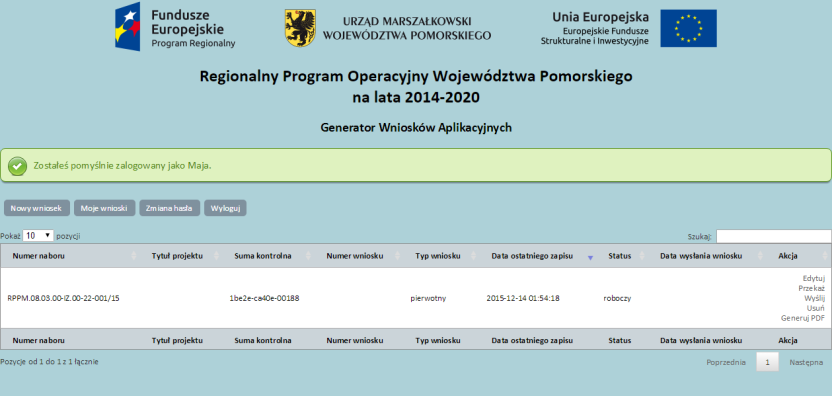 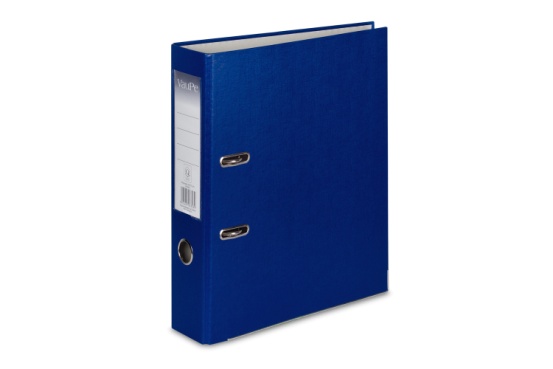 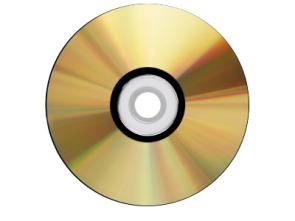 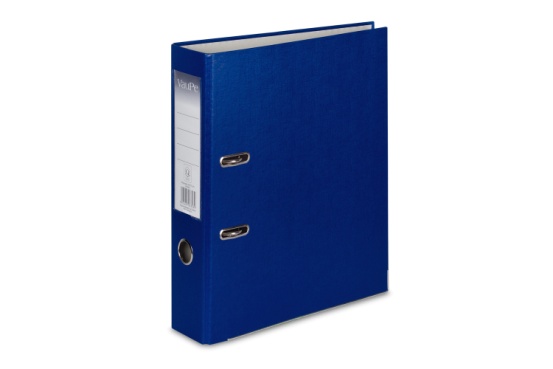 +
DOSTARCZ
WYŚLIJ
DZIAŁANIE 8.4 WSPARCIE ATRAKCYJNOŚCI WALORÓW DZIEDZICTWA PRZYRODNICZEGO
ZAŁĄCZNIKI DO WNIOSKU
Podstawę przygotowania Załączników stanowi 

Instrukcja przygotowania załączników 
do wniosku o dofinansowanie projektu 
z Europejskiego Funduszu Rozwoju Regionalnego 
w ramach Regionalnego Programu Operacyjnego
Województwa Pomorskiego na lata 2014-2020

(załącznik nr 3 do Regulaminu konkursu).
Pod linkiem do Regulaminu Konkursu na stronie www.rpo.pomorskie.eu
DZIAŁANIE 8.4 WSPARCIE ATRAKCYJNOŚCI WALORÓW DZIEDZICTWA PRZYRODNICZEGO
ZAŁĄCZNIKI DO WNIOSKU
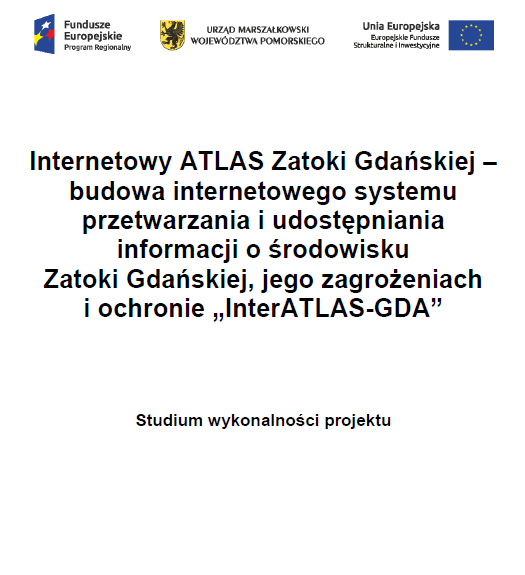 Zgodnie z wytycznymi dotyczącymi przygotowania Studiów Wykonalności
	
	Regulamin konkursu, 
		załącznik nr 4
Studium Wykonalności
Załącznik 1
DZIAŁANIE 8.4 WSPARCIE ATRAKCYJNOŚCI WALORÓW DZIEDZICTWA PRZYRODNICZEGO
ZAŁĄCZNIKI DO WNIOSKU
Załącznik 2.1.
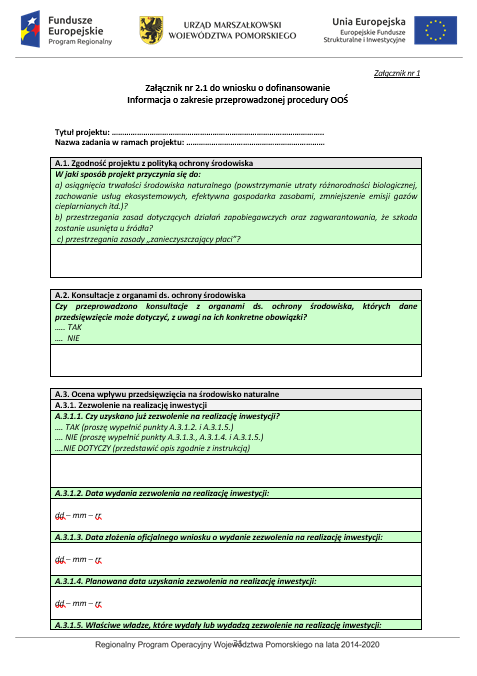 Informacja o zakresie przeprowadzonej procedury oceny oddziaływania na środowisko
Ogłoszenie naboru  na stronie www.rpo.pomorskie.eu
Link pod Regulaminem Konkursu
DZIAŁANIE 8.4 WSPARCIE ATRAKCYJNOŚCI WALORÓW DZIEDZICTWA PRZYRODNICZEGO
ZAŁĄCZNIKI DO WNIOSKU
Załącznik 2.1.
Zał 2.2. Dokumenty dotyczące procedury oceny oddziaływania projektu na środowisko
Zał 2.3. Zaświadczenie organu odpowiedzialnego za monitorowanie obszarów Natura 2000 + mapa + KIP (Karta Informacyjna Przedsięwzięcia)
Zał 2.4. Oświadczenia GDOŚ, jeśli dotyczy
Zał 2.5. Zaświadczenie RDW wraz z wnioskiem, na podstawie którego je uzyskano.
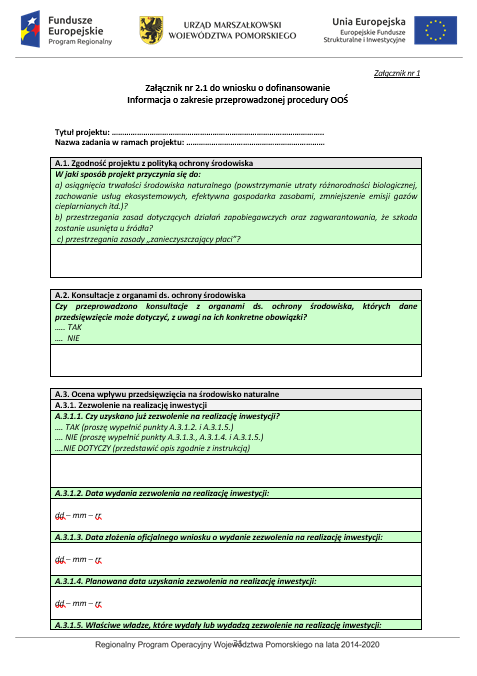 +
Wydaje
RDOŚ
DZIAŁANIE 8.4 WSPARCIE ATRAKCYJNOŚCI WALORÓW DZIEDZICTWA PRZYRODNICZEGO
ZAŁĄCZNIKI DO WNIOSKU
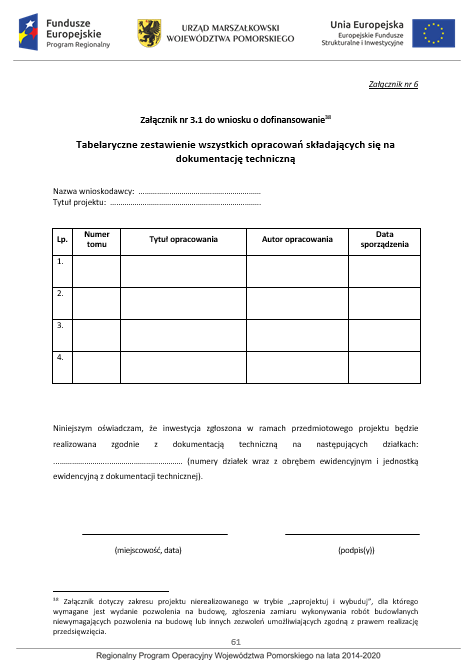 Tabelaryczne zestawienie wszystkich opracowań składających się na dokumentację techniczną.
Załącznik 3.1
+
Zał 3.3. Prawomocne pozwolenie na budowę / zgłoszenie zamiaru wykonywania robót budowlanych
DZIAŁANIE 8.4 WSPARCIE ATRAKCYJNOŚCI WALORÓW DZIEDZICTWA PRZYRODNICZEGO
ZAŁĄCZNIKI DO WNIOSKU
Tabelaryczne zestawienie wszystkich opracowań składających się na dokumentację techniczną.
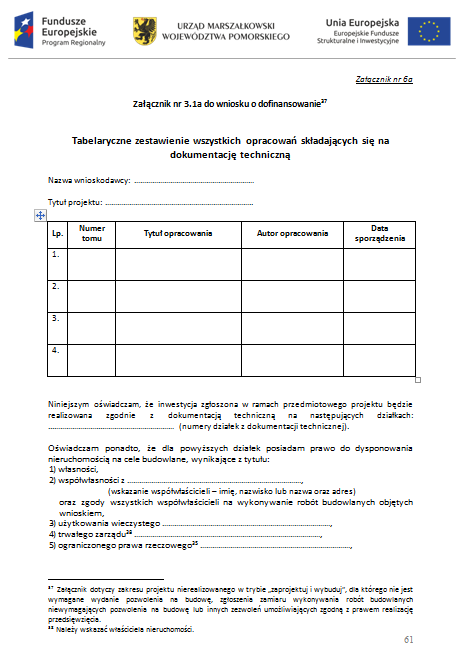 Załącznik 3.1a
Na zakres projektu, którego realizacja nie wymaga zezwoleń, zgodnie z obowiązującym prawem
DZIAŁANIE 8.4 WSPARCIE ATRAKCYJNOŚCI WALORÓW DZIEDZICTWA PRZYRODNICZEGO
ZAŁĄCZNIKI DO WNIOSKU
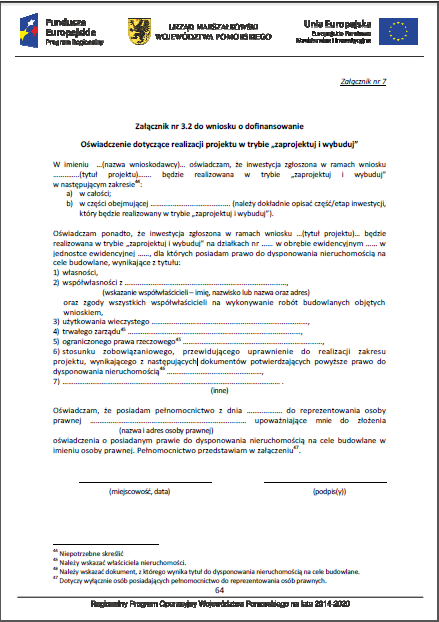 Oświadczenie dotyczące realizacji projektu w trybie „zaprojektuj i wybuduj”
Załącznik 3.2
+
Zał 3.3. Program Funkcjonalno -  Użytkowy
DZIAŁANIE 8.4 WSPARCIE ATRAKCYJNOŚCI WALORÓW DZIEDZICTWA PRZYRODNICZEGO
ZAŁĄCZNIKI DO WNIOSKU
Zasady Wdrażania RPO WP 2014 – 2020
Rozdział 3.5
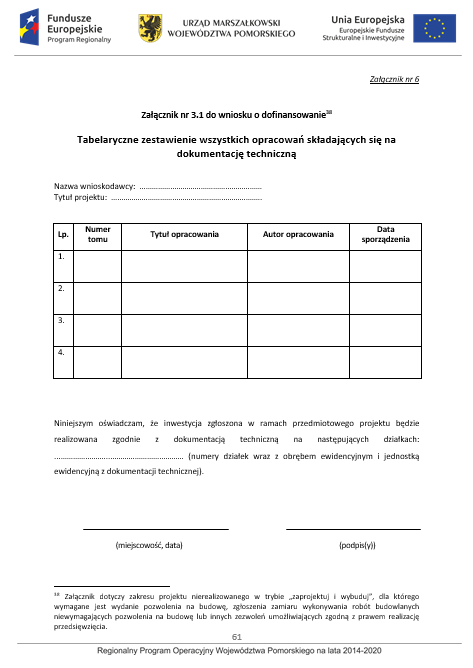 Załącznik 4



Umowa Partnerska
Tabela finansowa
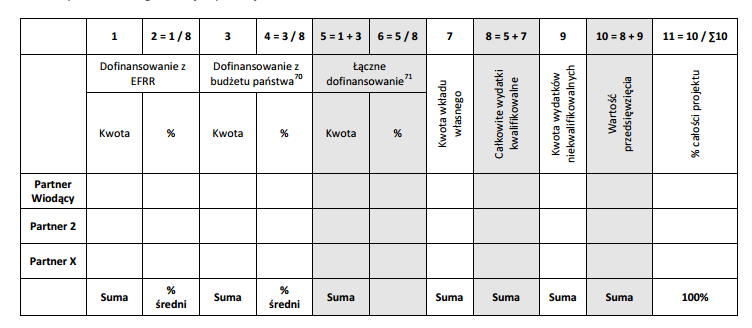 +
dokumenty poświadczające zachowanie zasad przejrzystości i równego traktowania podmiotów, w przypadku:
Partner wiodący jako jednostka sektora finansów publicznych + jednostka spoza sfp
DZIAŁANIE 8.4 WSPARCIE ATRAKCYJNOŚCI WALORÓW DZIEDZICTWA PRZYRODNICZEGO
ZAŁĄCZNIKI DO WNIOSKU
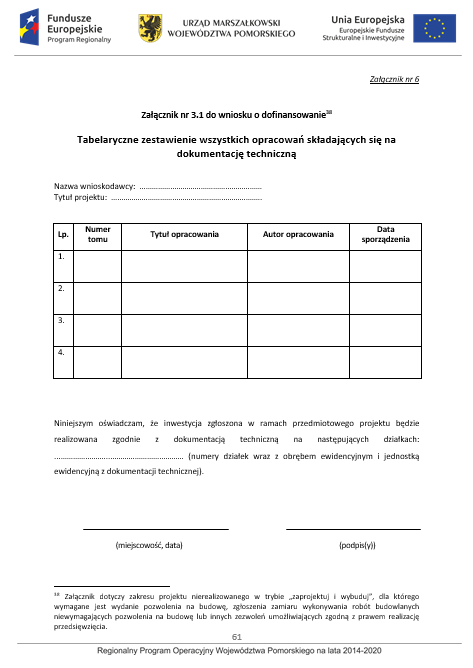 Załącznik 5


Dokumenty określające status prawny wnioskodawcy i partnerów projektu
potwierdzenia, że osoba lub osoby, które podpisały wniosek o dofinansowanie projektu są osobami uprawnionymi do reprezentowania wnioskodawcy. Załączone dokumenty powinny być aktualne na dzień złożenia wniosku.
+
NIE SĄ WYMAGANE w stosunku do jednostek samorządu terytorialnego
DZIAŁANIE 8.4 WSPARCIE ATRAKCYJNOŚCI WALORÓW DZIEDZICTWA PRZYRODNICZEGO
ZAŁĄCZNIKI DO WNIOSKU
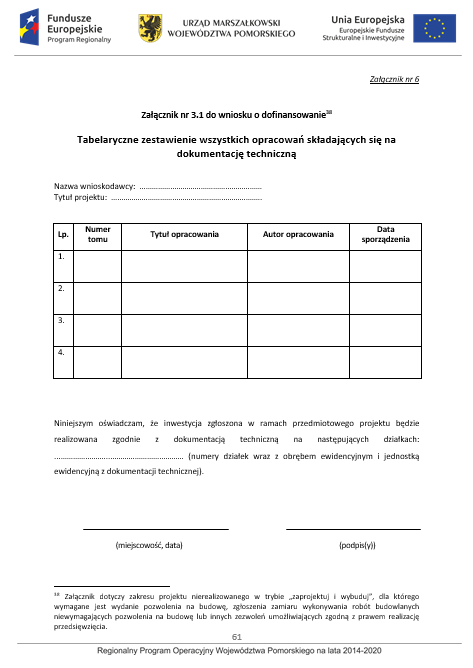 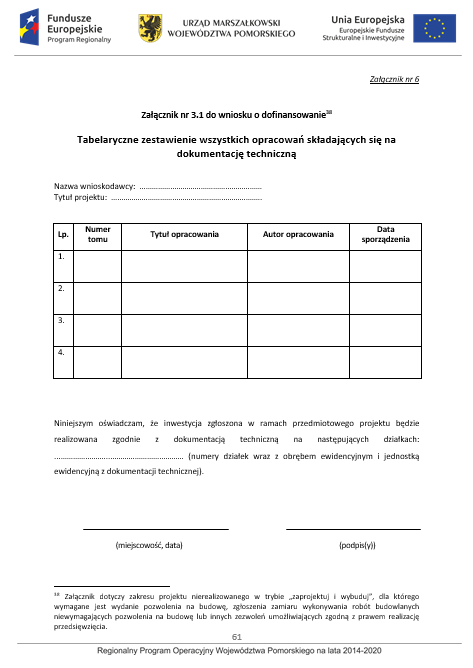 Załącznik 6.2

Formularz informacji przedstawianych przy ubieganiu się o pomoc inną niż pomoc w rolnictwie lub rybołówstwie, pomoc de minimis lub pomoc de minimis w rolnictwie lub rybołówstwie
Załącznik 6.1


Informacje niezbędne do ubiegania się o pomoc de minimis
lub
DZIAŁANIE 8.4 WSPARCIE ATRAKCYJNOŚCI WALORÓW DZIEDZICTWA PRZYRODNICZEGO
ZAŁĄCZNIKI DO WNIOSKU
Wnioskodawca, według własnego uznania, ma możliwość dołączenia innych załączników mogących pomóc w należytej ocenie złożonego wniosku o dofinansowanie projektu.
Załącznik 8

Załączniki dodatkowe
DZIAŁANIE 8.4 WSPARCIE ATRAKCYJNOŚCI WALORÓW DZIEDZICTWA PRZYRODNICZEGO
ZAŁĄCZNIKI DO WNIOSKU
Wersja elektroniczna:

 Formularz wniosku PDF z GWA
 Formularz wniosku PDF_skan
 Analiza finansowa w pliku xls lub równoważnym
 Załączniki
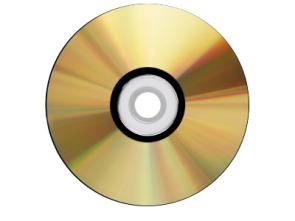 DZIAŁANIE 8.4 WSPARCIE ATRAKCYJNOŚCI WALORÓW DZIEDZICTWA PRZYRODNICZEGO
Kwalifikowalność wydatków w RPO 2014-2020
DZIAŁANIE 8.4 WSPARCIE ATRAKCYJNOŚCI WALORÓW DZIEDZICTWA PRZYRODNICZEGO
Koszty kwalifikowalne w Działaniu 8.4
1) zakup niezbędnego sprzętu, wyposażenia, urządzeń podlegających amortyzacji oraz ujętych w ewidencji środków trwałych, 
2) koszty robót budowlanych związanych z budową, przebudową, modernizacją lub remontem obiektów infrastruktury liniowej, 
3) koszty związane z realizacją inwestycji w publiczną infrastrukturę poprawiającą dostępność do obiektów i atrakcji turystycznych wyłącznie w powiązaniu z typami projektów właściwymi dla działania, 
4) koszty robót budowlanych związanych z budową, przebudową, modernizacją lub remontem obiektów budowlanych stanowiącej zaplecze dla infrastruktury liniowej, 
5) koszty prac przygotowawczych i koszt dokumentacji technicznej,
6) koszty nadzoru inwestorskiego i autorskiego, również jeżeli dokonywany jest przez pracowników beneficjenta, 
7) koszty inżyniera kontraktu,
8) koszty personelu pośredniego rozliczane na bazie rzeczywiście poniesionych wydatków,
9) koszty promocji produktów turystycznych „Pomorskie Trasy Rowerowe”, „Kajakiem przez Pomorze”, „Pętla Żuławska” jako części projektu do wysokości 150.000 PLN wydatków kwalifikowalnych w projekcie (min.: reklama prasowa, radiowa, internetowa, zewnętrzna, ambientowa, publikacje drukowane, przewodniki, mapy turystyczne, katalogi ofert turystycznych, gadżety reklamowe, materiały cyfrowe przygotowane na strony internetowe, urządzenia mobilne i inne),
10) koszty promocji projektu.
DZIAŁANIE 8.4 WSPARCIE ATRAKCYJNOŚCI WALORÓW DZIEDZICTWA PRZYRODNICZEGO
Koszty niekwalifikowalne w Działaniu 8.4
1) zakup środków transportu,
2) zakup sprzętu i wyposażenia nie podlegających amortyzacji oraz nieujętych w ewidencji środków trwałych,
3) koszty związane z wyposażeniem i funkcjonowaniem bazy noclegowej oraz bazy gastronomicznej,
4) koszty personelu bezpośredniego z wyłączeniem kosztu nadzoru inwestorskiego i autorskiego,
5) koszty pośrednie z wyłączeniem kosztu personelu pośredniego rozliczane na bazie rzeczywiście poniesionych wydatków.
DZIAŁANIE 8.4 WSPARCIE ATRAKCYJNOŚCI WALORÓW DZIEDZICTWA PRZYRODNICZEGO
Horyzont czasowy kwalifikowalności wydatków
W ramach projektu dofinansowanego z RPO WP 2014-2020 kwalifikowalne są wydatki poniesione w okresie kwalifikowalności wskazanym w umowie o dofinansowanie, jednakże nie wcześniej niż 1 stycznia 2014 r. oraz nie później niż 30 czerwca 2023 r. (w przypadku pomocy publicznej okres ten wynikać będzie z właściwego programu pomocowego).
Zgodnie z art. 65 ust. 6 rozporządzenia ogólnego, do współfinansowania              z UE nie można przedłożyć projektów fizycznie zakończonych (w przypadku robót budowlanych) lub w pełni zrealizowanych                              (w przypadku dostaw i usług)  przed dniem złożenia do IZ RPO WP/IP wniosku o dofinansowanie, niezależnie od tego, czy wszystkie płatności zostały przez beneficjenta dokonane. Przez projekt zakończony/zrealizowany należy rozumieć projekt dla którego przed dniem złożenia wniosku o dofinasowanie nastąpił odbiór ostatnich robót, dostaw lub usług.
DZIAŁANIE 8.4 WSPARCIE ATRAKCYJNOŚCI WALORÓW DZIEDZICTWA PRZYRODNICZEGO
Ocena kwalifikowalności wydatków
Do oceny prawidłowości umów zawartych w ramach realizacji projektu w wyniku przeprowadzonych postępowań stosuje się wersję Wytycznych obowiązujących w dniu wszczęcia postępowania, które zakończyło się podpisaniem danej umowy.
Do oceny prawidłowości wydatków poniesionych w ramach realizacji projektu stosuje się wersję Wytycznych obowiązujących w dniu poniesienia wydatku.
DZIAŁANIE 8.4 WSPARCIE ATRAKCYJNOŚCI WALORÓW DZIEDZICTWA PRZYRODNICZEGO
Warunki kwalifikowalności wydatku
został faktycznie poniesiony,
jest zgodny z przepisami prawa,
jest zgodny z RPO WP i SzOOP,
został uwzględniony w budżecie projektu,
został poniesiony zgodnie z postanowieniami umowy o dofinansowanie,
jest niezbędny do realizacji celów projektu
został poniesiony w związku z realizowanym projektem,
został dokonany w sposób przejrzysty, racjonalny i efektywny
został należycie udokumentowany,
został wskazany we wniosku o płatność,
dotyczy towarów dostarczonych lub usług wykonanych lub robót zrealizowanych,
jest zgodny z innymi warunkami uznania wydatku za kwalifikowalny.
DZIAŁANIE 8.4 WSPARCIE ATRAKCYJNOŚCI WALORÓW DZIEDZICTWA PRZYRODNICZEGO
Zasada faktycznego poniesienia wydatku
Pod pojęciem wydatku faktycznie poniesionego należy rozumieć wydatek poniesiony w znaczeniu kasowym, tj. jako rozchód środków pieniężnych z kasy lub rachunku bankowego beneficjenta. Wyjątki od powyższej reguły stanowią (…): 
    wkład niepieniężny,
    koszty amortyzacji,
rozliczenia dokonywane na podstawie wewnętrznej noty obciążeniowej, 
potrącenia, o których mowa w art. 498 Kodeksu cywilnego,
złożenie depozytu sądowego przez beneficjenta w związku z realizacją projektu.
DZIAŁANIE 8.4 WSPARCIE ATRAKCYJNOŚCI WALORÓW DZIEDZICTWA PRZYRODNICZEGO
Zasada uczciwej konkurencji
Beneficjent ma obowiązek przygotowania i przeprowadzenia postępowania o udzielenie zamówienia publicznego w ramach projektu w sposób zapewniający w szczególności zachowanie uczciwej konkurencji i równe traktowanie wykonawców
     Udzielenie zamówienia publicznego w ramach projektu następuje zgodnie z:
Ustawą PZP – dot. beneficjenta zobowiązanego do jej stosowania z mocy samej ustawy i beneficjenta, którego choćby jednym z założycieli lub jedna z jednostek powołujących jest podmiot zaliczany do jednostek sektora finansów publicznych.
DZIAŁANIE 8.4 WSPARCIE ATRAKCYJNOŚCI WALORÓW DZIEDZICTWA PRZYRODNICZEGO
Zasada uczciwej konkurencji
Zasadą konkurencyjności – zamówienia o wartości powyżej 50 tys. PLN netto. Dot. beneficjentów zobligowanych do stosowania PZP (poniżej progu 30 tys. euro) oraz pozostałych beneficjentów,
W trybie uproszczonym - od 20 tys. PLN do 50 tys. PLN (włącznie)- poprzez udokumentowanie rozeznania rynku, co najmniej  poprzez przeprowadzenie ofertowania i upublicznienie zapytania ofertowego na stronie internetowej beneficjenta,
Poniżej 20 tys .PLN- zgodnie z wewnętrznymi uregulowaniami beneficjenta, jeżeli takie procedury ustanowił.
DZIAŁANIE 8.4 WSPARCIE ATRAKCYJNOŚCI WALORÓW DZIEDZICTWA PRZYRODNICZEGO
Dochód wygenerowany podczas realizacji projektu
Za dochód nie uznaje się wadium wpłacanego przez podmiot ubiegający się o realizację zamówienia publicznego na podstawie ustawy Pzp, zatrzymanego w przypadku wycofania oferty, kar umownych (w tym kar za odstąpienie od umowy i kar za opóźnienie), zatrzymanych kaucji zwrotnych oraz ulg z tytułu terminowego odprowadzania składek do ZUS/US. Płatności otrzymane przez beneficjenta w powyższych przypadkach nie pomniejszają wydatków kwalifikowalnych w ramach projektu.
DZIAŁANIE 8.4 WSPARCIE ATRAKCYJNOŚCI WALORÓW DZIEDZICTWA PRZYRODNICZEGO
Limity w kwalifikowalności w ramach RPO 2014-2020
Zakup nieruchomości do 10% całkowitych wydatków kwalifikowalnych – niezależnie czy nieruchomość zabudowana, czy nie. 
Koszty informacji i promocji nie więcej niż 3% całkowitych kosztów kwalifikowalnych projektu oraz nie więcej niż 50.000 PLN (EFRR).
Koszty pośrednie – nie zostały przewidziane w ramach Działania 10.3
Koszty zatrudnienia do projektu księgowej, kierownika projektu, koordynatora projektu stanowią koszty personelu  pośredniego. 
Koszty personelu pośredniego mogą być rozliczane również na bazie rzeczywiście poniesionych wydatków. Limit na takie wydatki w projekcie wynosi 7%, jednak nie więcej niż 500.000 PLN.
DZIAŁANIE 8.4 WSPARCIE ATRAKCYJNOŚCI WALORÓW DZIEDZICTWA PRZYRODNICZEGO
Koszty związane z angażowaniem personelu

Wydatki na wynagrodzenie personelu są kwalifikowalne pod warunkiem, że ich wysokość odpowiada stawkom faktycznie stosowanym u beneficjenta poza projektami współfinansowanymi z funduszy strukturalnych i Funduszu Spójności na analogicznych stanowiskach lub stanowiskach wymagających analogicznych kwalifikacji. Dotyczy to również pozostałych składników wynagrodzenia personelu, jak nagród i premii.
DZIAŁANIE 8.4 WSPARCIE ATRAKCYJNOŚCI WALORÓW DZIEDZICTWA PRZYRODNICZEGO
Koszty związane z angażowaniem personelu
W przypadku projektów partnerskich nie jest dopuszczalne angażowanie do projektu pracowników partnerów przez beneficjenta i odwrotnie. 

Ponadto za wydatek niekwalifikowalny zostanie uznane wynagrodzenie osoby zaangażowanej do projektu na podstawie umowy cywilnoprawnej, która jest jednocześnie pracownikiem beneficjenta z  wyłączeniem umów o dzieło.
DZIAŁANIE 8.4 WSPARCIE ATRAKCYJNOŚCI WALORÓW DZIEDZICTWA PRZYRODNICZEGO
Wydatki na promocję projektu
Za kwalifikowalne uznaje się wydatki na działania służące informacji o projekcie.
Za kwalifikowalne można uznać jedynie koszty informacji            i promocji integralnie związane z realizacją projektu, co oznacza, że powinny być ściśle związane z przedmiotem projektu oraz powinny przekazywać informacje na temat celów, jakie zostaną osiągnięte poprzez realizację tego projektu. Materiały informacyjne i promocyjne wykonane w ramach realizacji projektu powinny nieść za sobą przede wszystkim wartość komunikacyjną a nie upominkową.
DZIAŁANIE 8.4 WSPARCIE ATRAKCYJNOŚCI WALORÓW DZIEDZICTWA PRZYRODNICZEGO
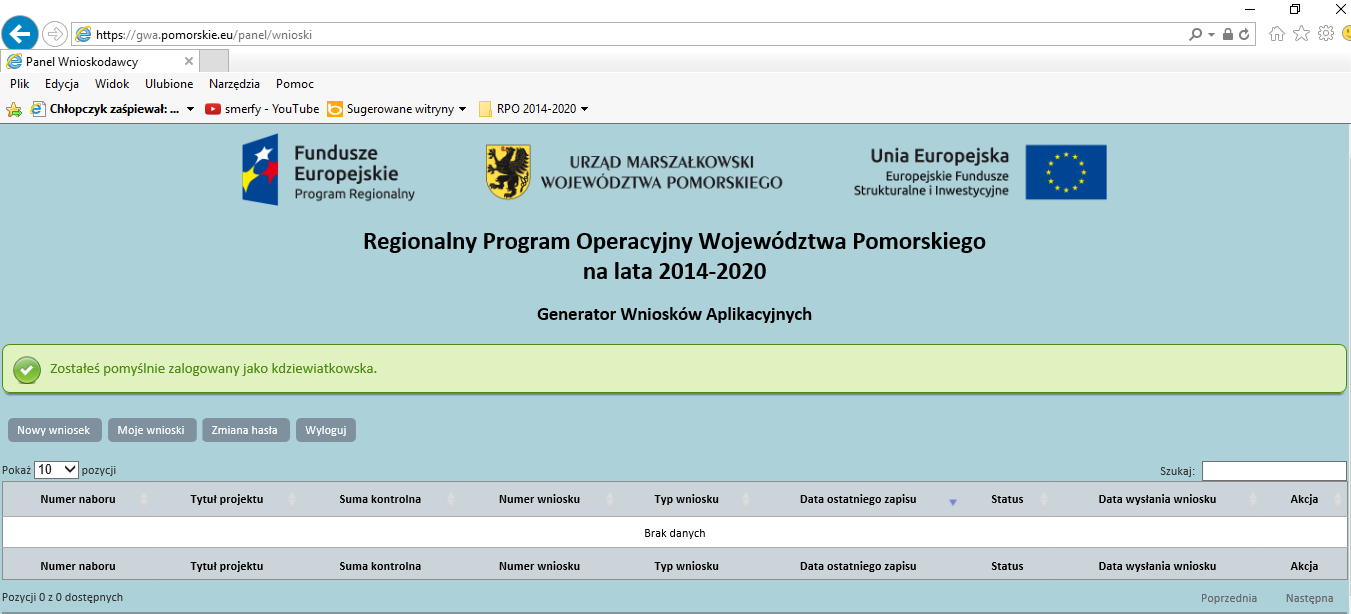 DZIAŁANIE 8.4 WSPARCIE ATRAKCYJNOŚCI WALORÓW DZIEDZICTWA PRZYRODNICZEGO
OSOBA DO KONTAKTU W SPRAWIE GWA
DARIUSZ PYŚKO tel. 058 32 68 243
ANDRZEJ WRONA tel. 058 32 68 113
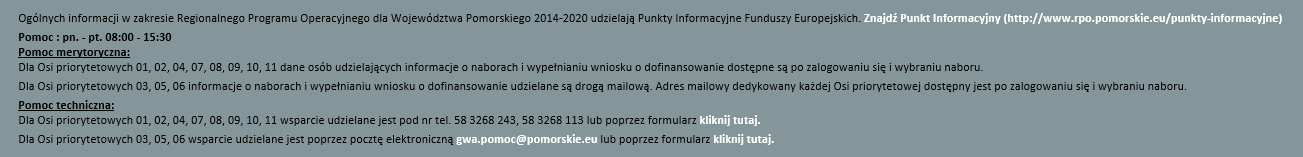 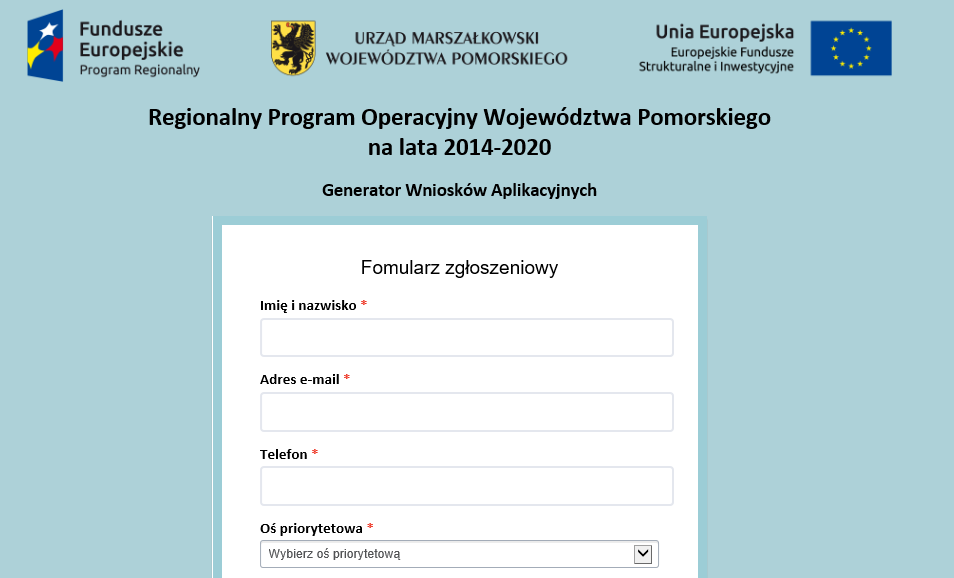 DZIAŁANIE 8.4 WSPARCIE ATRAKCYJNOŚCI WALORÓW DZIEDZICTWA PRZYRODNICZEGO
DZIAŁANIE 8.4 WSPARCIE ATRAKCYJNOŚCI WALORÓW DZIEDZICTWA PRZYRODNICZEGO
OSOBA DO KONTAKTU W SPRAWIE NABORU
JOANNA SCHUMERTL
Departament Programów Regionalnych
Urząd Marszałkowski Województwa Pomorskiego
 tel. 058 32 68 150, fax (058) 32 68 134
e-mail: j.schumertl@pomorskie.eu
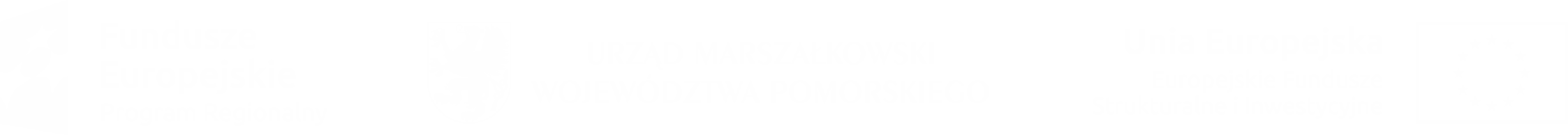 Dziękuję za uwagę